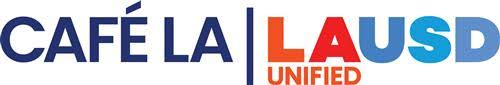 Inventory 
Management
Provided by the LAUSD Food Services Division
[Speaker Notes: Tell: Hello and welcome to the Inventory Management training]
Overview
This training will explore the components of inventory and the effects that inventory has on a cafeteria operation including the role of:
Forecasting & Meal Planning
Customized Inventory Worksheet
Accurate Inventory Counting
Reviewing Inventory Value Report
Establishing Par Levels
Benefits of Managing Inventory
Managing inventory on a consistent basis results in achieving:
Simplified ordering process
Quick inventory turn-over rate
Producing meals according to demand
Reducing waste & surpluses
Controlling costs
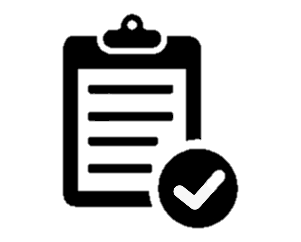 Inventory Management Components
The goal of inventory management is to ensure an efficient supply of materials while controlling costs.
This process can be categorized into 4 components at Café LA.
EZ- Steps Ordering
Menu planning ensures that there are no food shortages or overages in your cafeteria. EZ-Steps helps to:
Keep track of menu plans on different days
Create shopping list for ordering all items
Account for all needed ingredients
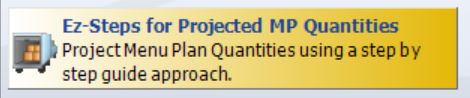 Shopping Lists
Shopping lists are generated after completing EZ-Steps. CMS will populate all the ingredients to complete the menu items.
Shopping lists will include ordered items to be delivered 
Review delivery dates of ingredients that require longer prep times and order accordingly
Add any non-menu items to shopping list
Paper goods
Office supplies
Chemical orders
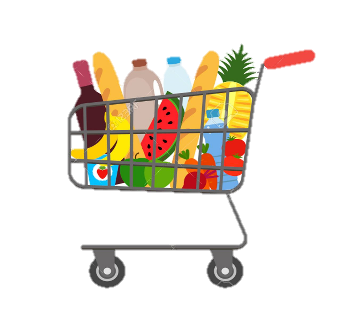 Menu Planning
The menu plan groups the same entrees together such as, hamburgers and Caesar salads. It has been designed to repeat these meal pattern. By doing so:
Inventory items can roll over 
Managers can plan for items based on popularity
Customers can look forward to favorite items
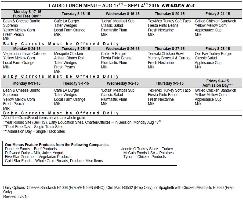 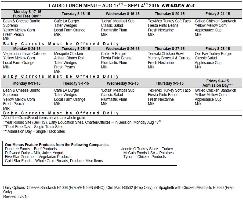 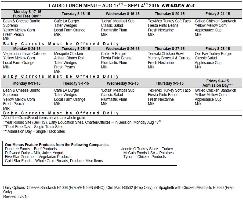 Forecasting
Forecasting provides an opportunity to plan and adjust menu quantities based on anticipated participation.
Forecast is for 3 weeks out
Consider school events when forecasting
Use production history for anticipating demand
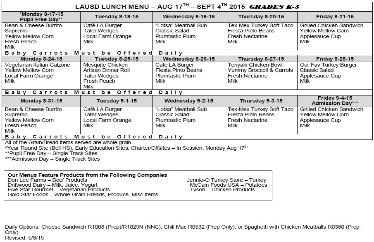 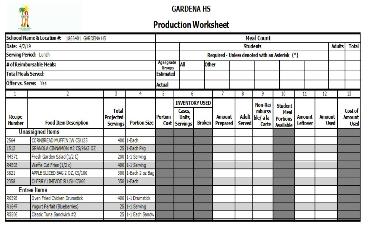 Daily Forecasting
Although forecasting is done 3 weeks prior, daily forecasting of meals can reduce food cost and waste. By making adjustments to the daily forecast of meals, managers can:
Eliminate over production of food items
Control production costs
Reduce labor costs
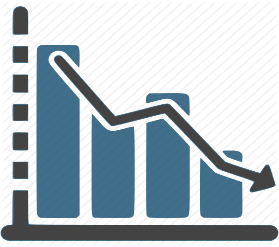 Factors Affecting Forecast
Identify factors that could affect participation counts before ordering and producing food. Communicate with students and administrators to identify factors relating to:
Student preferences
Holidays & school breaks
Minimum days
School events
Assemblies, field trips, graduation, etc.
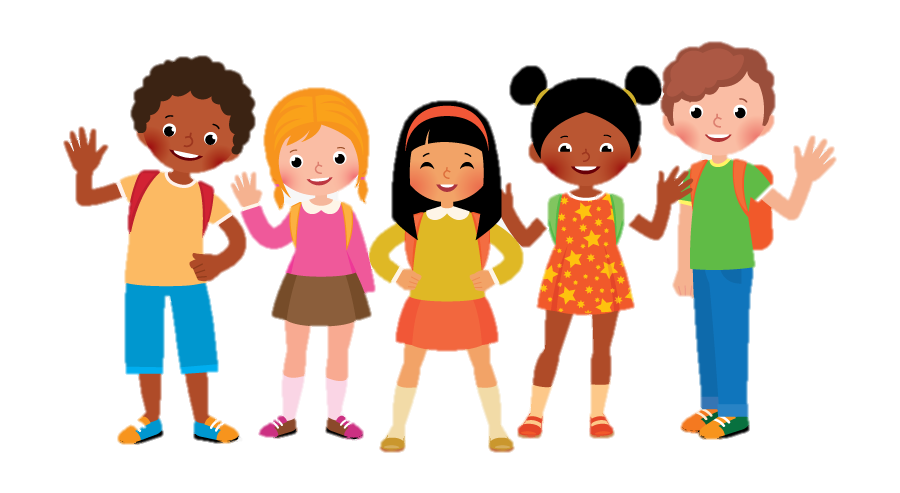 How Do We Acquire Inventory
Inventory is delivered based on menu planning and ordering. We can also acquire inventory via stock transfers.
Menu Planning – according to our menu plans, we order the necessary ingredients
Stock Transfers – inventory levels can increase or decrease based on receiving or sending stock items
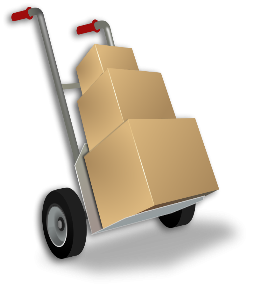 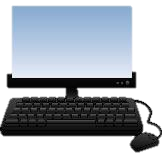 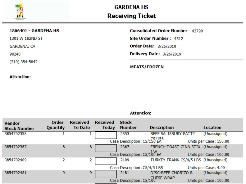 Receiving Tickets
Reviewing receiving tickets allows an opportunity to verify that orders placed on the shopping lists were consolidated.
Tickets should be reviewed every week by 12pm to make any adjustments. Editing receiving tickets can:
Avoid ordering extra product
Add forgotten product
Reduce costs of goods
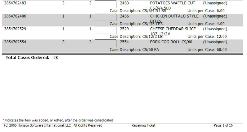 Sites Shopping List Orders Report
The Sites Shopping List Order Report can be useful in 2 areas:
Budget: review report to verify that all shopping lists are within budget limits
Shopping Lists: review report to verify that all items needed are listed
To get report, go to:
Reports > Procurement >
Sites Shopping Lists Orders
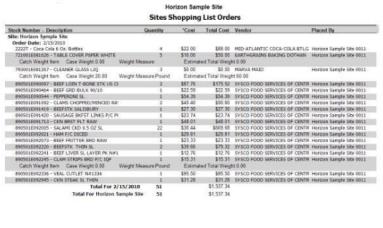 Adjusting Orders
If an adjustment is an needed to add or subtract items from your scheduled delivery, do the following:
For items delivered from food warehouse, such as frozen, staples and groceries, email adjustments to:
	foodorder@lausd.net
For items delivered from Goldstar, email:
	lausdgoldstarfoods@lausd.net
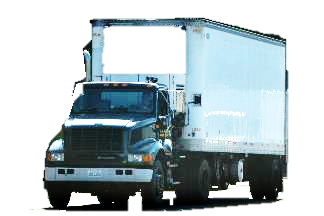 For items delivered from the NNC, email:	
	rachel.gonzales@lausd.net
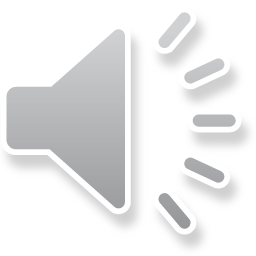 Adjusting Orders - Dairy
To add or subtract items for next days delivery, the latest an adjustment can be made is by 9:00 am the previous day.
For Driftwood Dairy, adjustments are made by:
	Phone: 800-864-6455 	 or	Fax: 626-575-3937
For Clearbrook Farms, adjustments can be made by:
	Phone: 562-806-8011	or	
	Email: orderdesk@clearbrookfarms.net
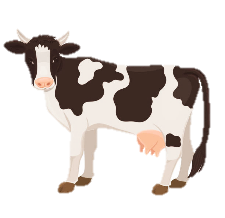 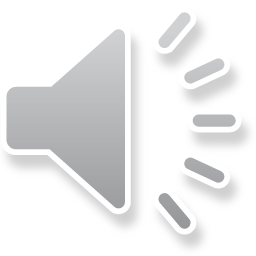 Effect of Receiving on Inventory
When receiving product, the receipt and receiving ticket should match. If not, manager should make all adjustments when receiving in CMS. These changes can affect on-hand inventory. Adjustments can include:
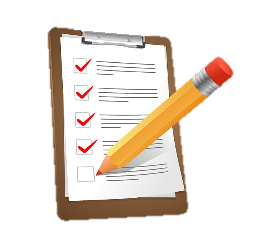 Missing items
Additional items
Changes in pack size
Separate invoices
Receiving Deliveries
LAUSD delivery drivers have a limited time to make deliveries in your area. Taking time from driver is taking time from the next managers delivery. 
It is the responsibility of the manager to verify the number of items on invoice matches the number of items delivered.
SCHOOL
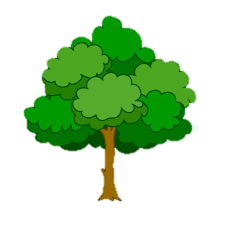 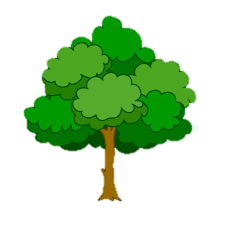 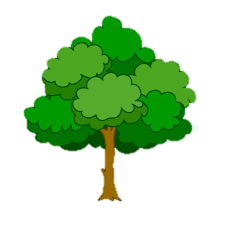 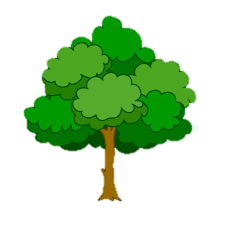 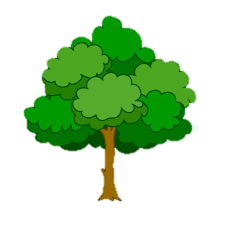 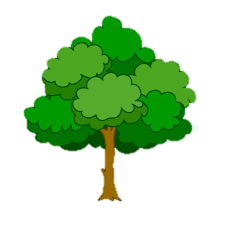 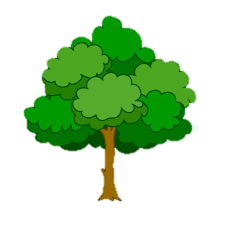 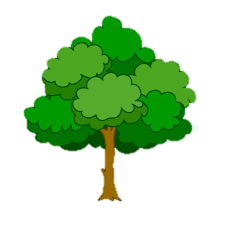 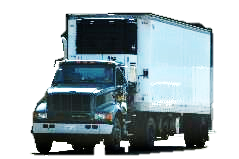 OTHER SCHOOL
Importance of Timely Receiving
Vendors cannot be paid until receiving is completed in CMS. FSM’s facilitate accurate vendor payments by:
Receiving goods daily
Inputting the correct invoice number
Ensuring delivery date entered matches delivery date on invoice receipt
Noting any irregularities between what was ordered and what was delivered
Irregularities should be written in the comment section on CMS
Preparing for Counting Inventory
Customize your Inventory Worksheet. 
Doing so at the start of the year will simplify the inventory process in the future.
Consolidate cases and store same product together. 
When cases are open, label it to indicate open case.
Always physically walk around your kitchen to get an accurate count of your inventory.
Physically Counting Inventory
Do not rely on CMS to keep an accurate count of inventory on hand
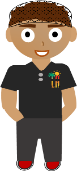 The most accurate method of getting a correct count of inventory items is to physically count them
Someone should physically walk throughout the kitchen and take count of all product being used monthly
What to Exclude from Inventory Count
Small wares are items that are not regularly ordered or included in your inventory count. 
Items to exclude consist of cooking equipment and non-chemical cleaning supplies such as:
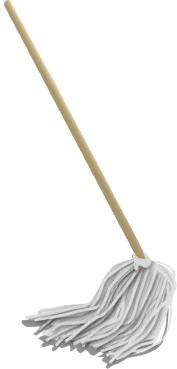 Pots, pans and trays
Brooms, dustpans and mops
Dishers, utensils and colanders
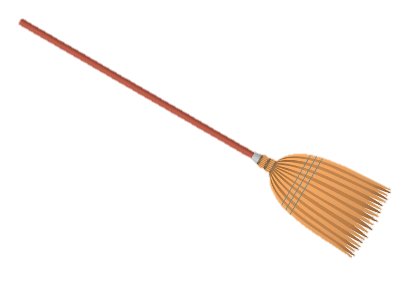 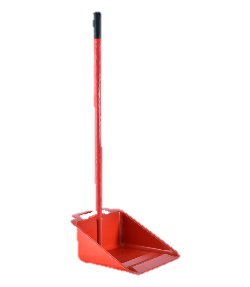 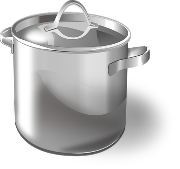 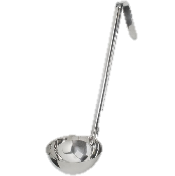 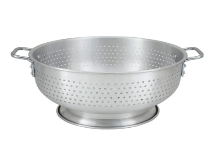 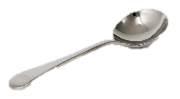 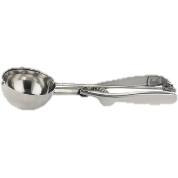 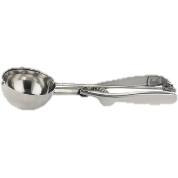 What to Include in Inventory Count
Include items that are used and depleted regularly throughout the month. All shelf stable and perishable food items are counted as well as all paper, plastic and chemical items.
Refrigerated items
Frozen foods
Shelf stable food items 
Paper and plastic products 
Cleaning chemicals
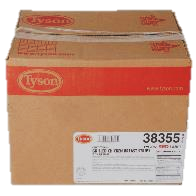 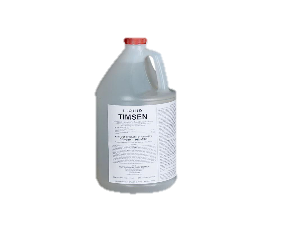 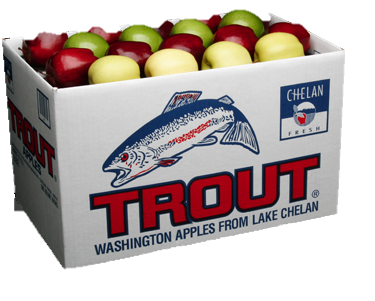 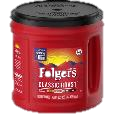 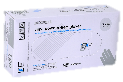 Counting Inventory
Confirm that your inventory counts are accurate.
The Physical Inventory Worksheet has a column for “Cases On Hand” and another column for “Broken On Hand”
Do not count every box of product as a full case 
Broken cases of product should be counted accurately and labeled to indicate quantity
½
case
Customizing Inventory Worksheet
Creating a customized worksheet of all the inventory items used onsite  makes the process easier. 
Only include the items used in
    the current operation
Select items to include on Inventory Worksheet in CMS
Update items regularly to include or remove items
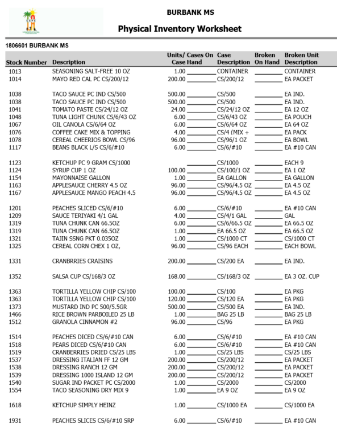 How to Create a Customized Inventory Worksheet
Go to Reports > Inventory > Physical Inventory Worksheet > Go!
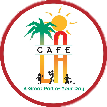 How to Create a Customized Inventory Worksheet
From the Criteria box, select “Individual Selection” to choose the items you want to add on your worksheet by clicking on the ellipses […]
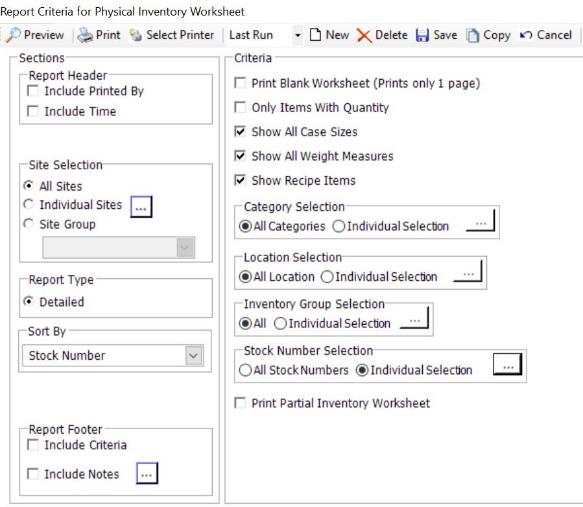 How to Create a Customized Inventory Worksheet
Scroll through the list and select the box next to the Stock Number item. Make sure to select the correct item, then “OK.”
How to Create a Customized Inventory Worksheet
In order for worksheet to be printed in alphabetical order, use the “Sort By” option and choose, “Stock Description”
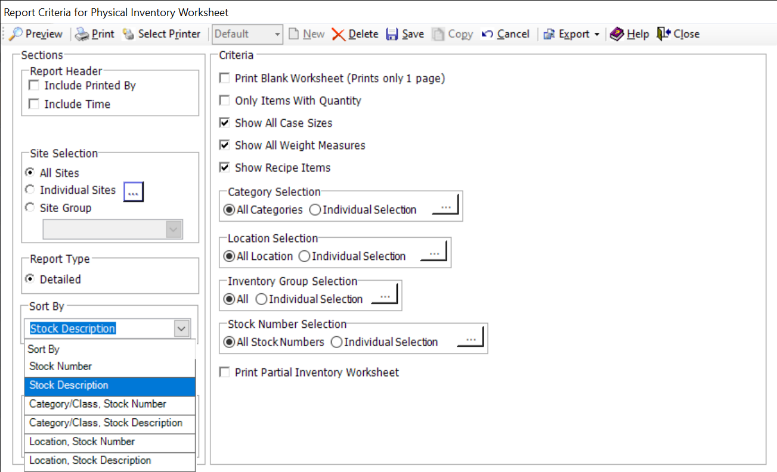 How to Create a Customized Inventory Worksheet
Then, click “Preview” and verify everything is on your list.
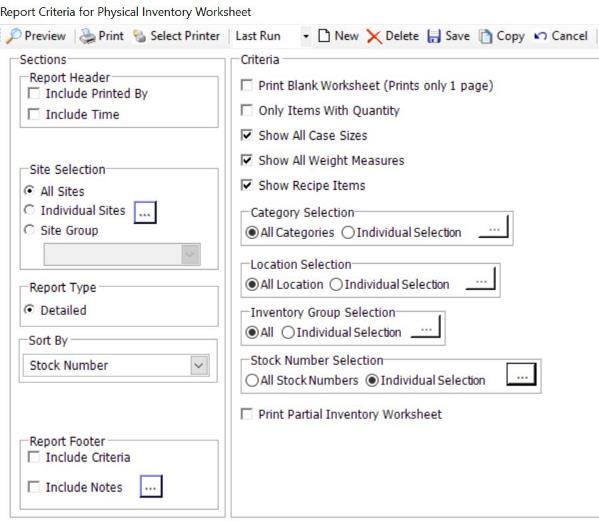 Inventory Value: High to Low
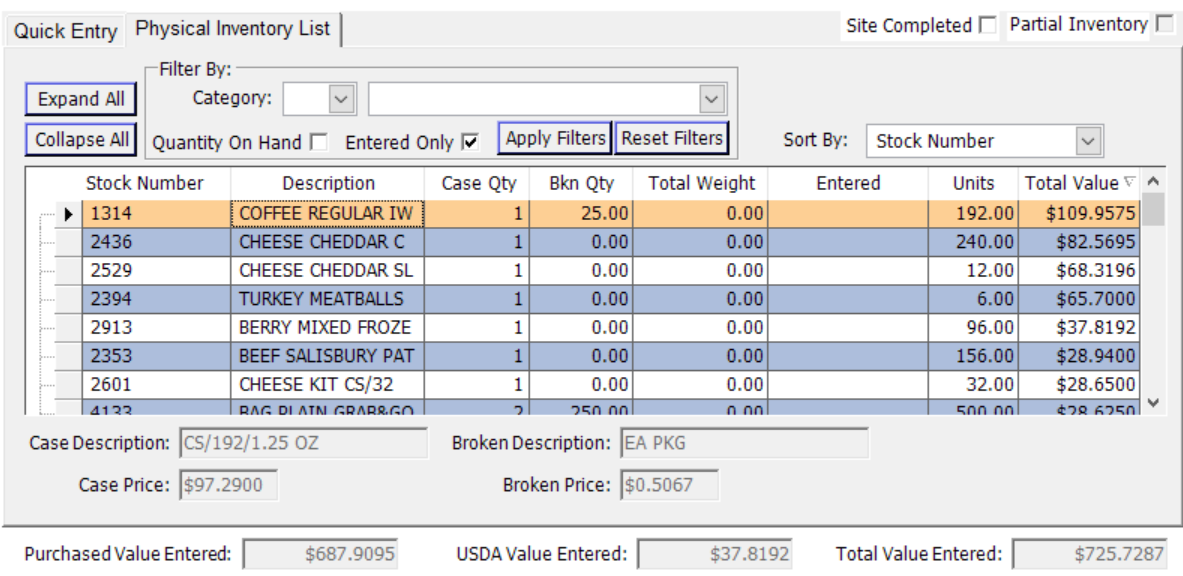 TIP: Another way to look out for entry mistakes is to categorize the Total Value column from high to low. View the first few high values and the last few low values as another safeguard against incorrect inventory entries.
Inventory Value
Before completing inventory, always review the total inventory value of items inputted, by reviewing the:
Total Values Column - column to the far right of Physical
    Inventory List on CMS
Physical Inventory Value Report - this report gives a total cost breakdown of everything entered
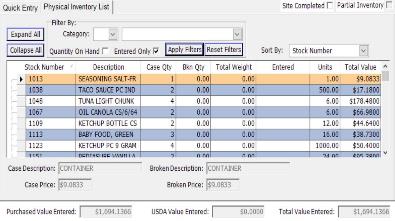 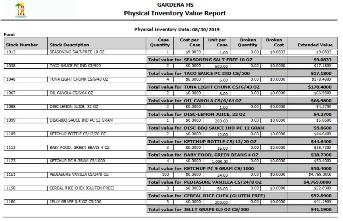 Total Values Column
To verify the quantities of items inputted are correct:
Check the “Entered Only” box
Click “Apply Filters”
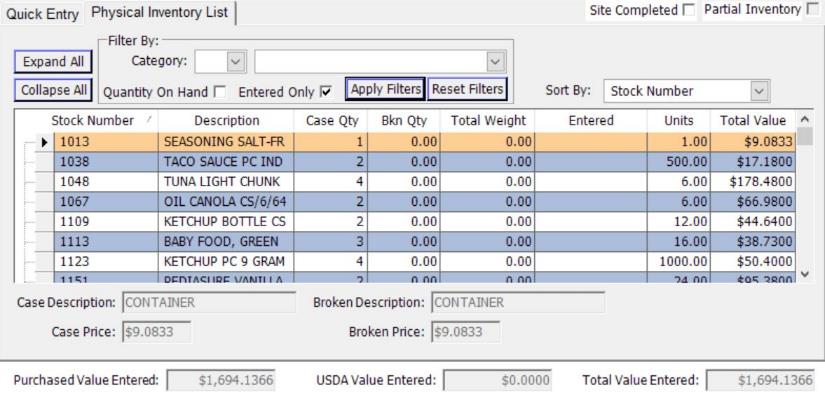 2
1
Performing this action will result in the list displaying only entered items. Now review the value column to make sure everything is correct.
Total Value Column
The right column displays all the values of items entered. Also, at the bottom right hand corner, there is a “Total Value Entered” box. Any high/low values should stand out immediately and signal an error was made.
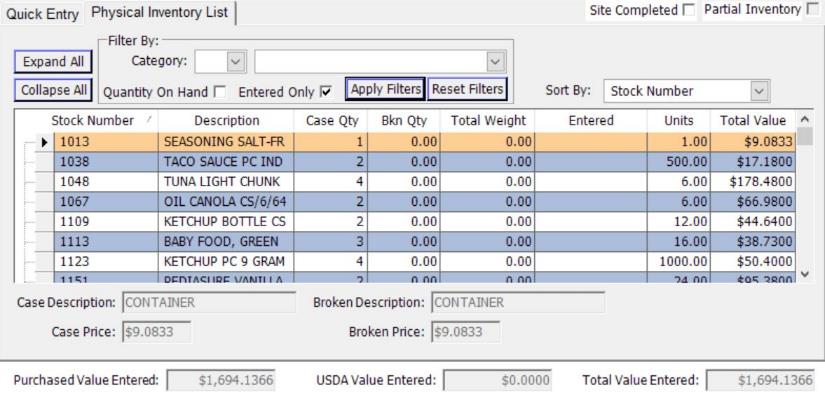 Physical Inventory Value report
Scroll through the report and find any extra high/low values. If an error has occurred, go back into and make the correction.
How to Count Inventory
Inventory items can be counted as either complete cases or broken cases. When counting complete (unopen/ unused) cases of product, use a whole number.
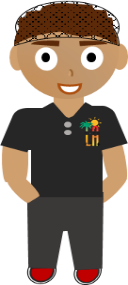 Whole Number- a product is counted as a complete numerical value. EXAMPLE: 1, 2, 3, 4…
How to Count Inventory: Broken Cases
To account for a box of product that has been used (broken) there are two formats: Each or Decimal.
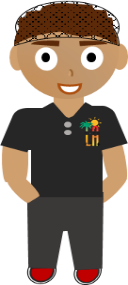 Each- Counting each individual piece of product in the open box. For large quantities, estimate.
EX: Account for the quantity of each individual packets of ketchup in the open case by estimating. If case looks half full, 1cs = 500, half a case would be 250.
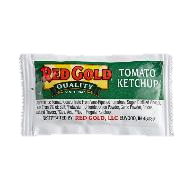 Using Decimal to count Broken Cases
When counting an open box of product using a decimal, estimate the quantity of product still in the box. Once decided, use decimal to reflect quantity.
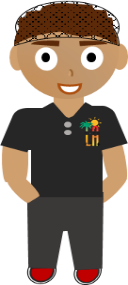 EX: If an open box of sugar packets looks half full, that would mean its 50% full. To account for this, we reflect the quantity in decimal form, which would be .50.
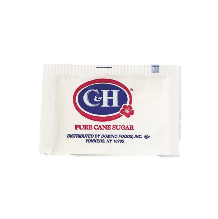 When to Use Each or Decimal
First look at the product description on Inventory Worksheet:
Use decimal if, “Case Description” and “Broken Unit Description” both say the same exact thing to show quantity in broken
Use the each number if, “Case Description” and “Broken Unit Description” are different such as, “CS/200” and “EA Packet”
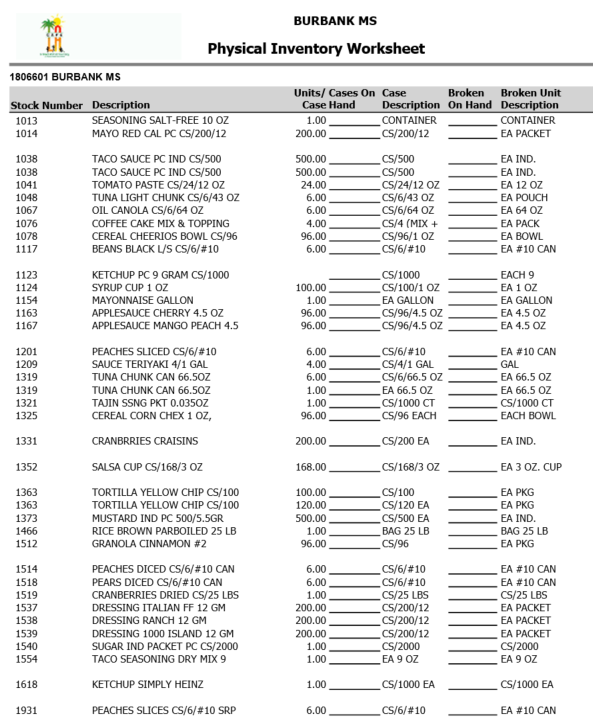 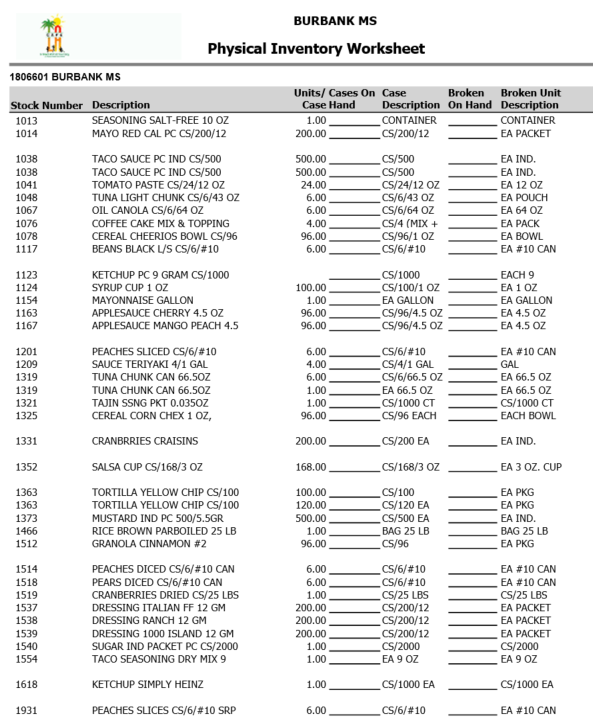 .5
120
When to Use Individual or Decimal
Another hint is the “Units/Case” description on worksheet. 
Item lists a 1.00 - use decimal in “Broken on Hand”
Item lists quantity other than 1.00 - use the each number
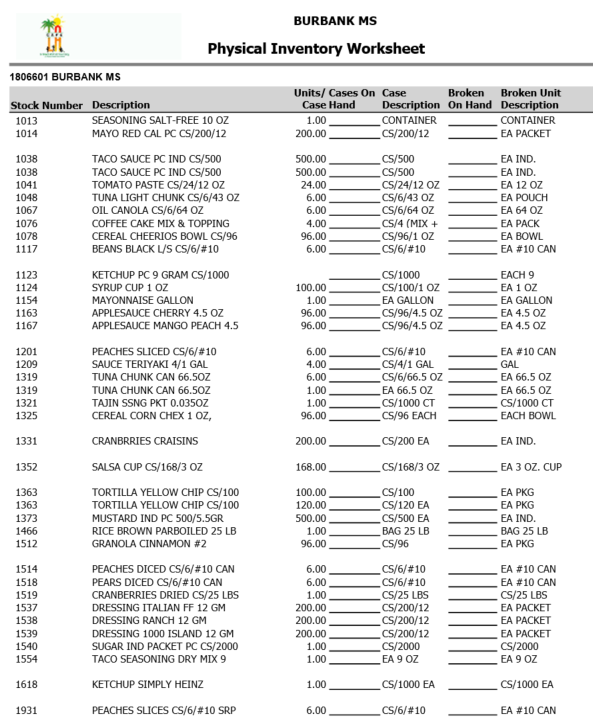 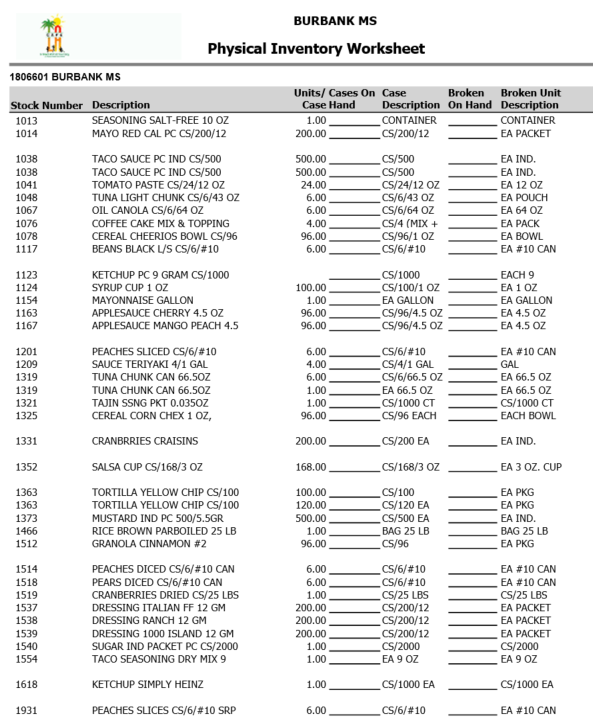 .5
120
Individual or Decimal in CMS
When inputting numbers into CMS:
Notice the Case Description and Broken Description
Use decimal if the “Case Price” and “Broken Price” are the same
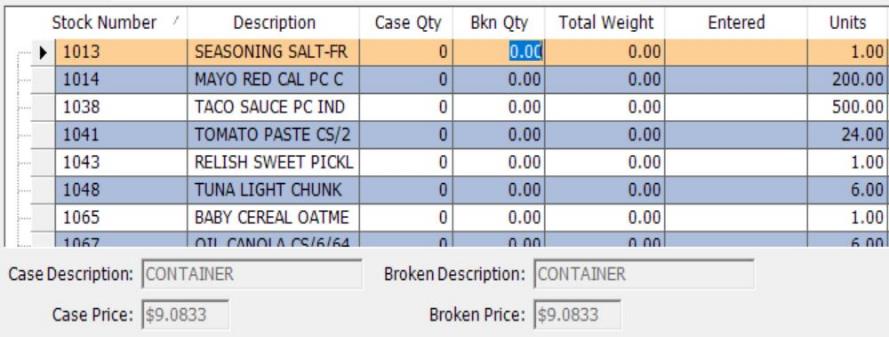 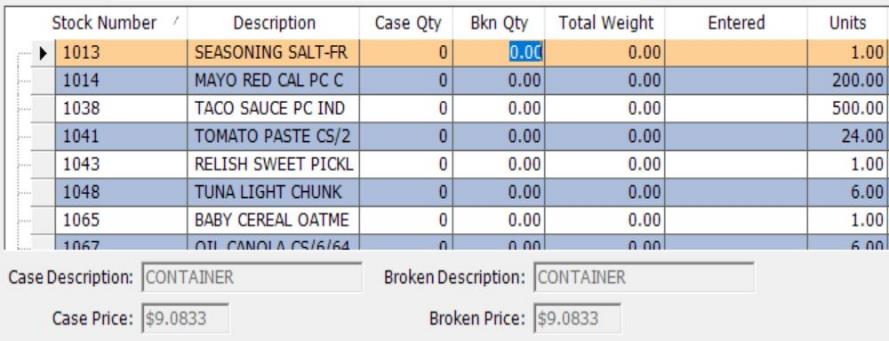 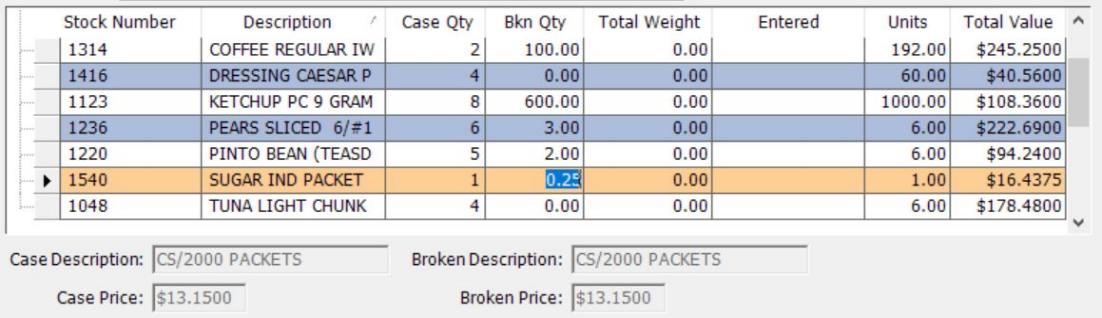 Individual or Decimal in CMS
Start by first reviewing the Case Description and Broken Description to see if they are different.
Use the each number if the “Case Price” and “Broken Price” are different
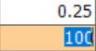 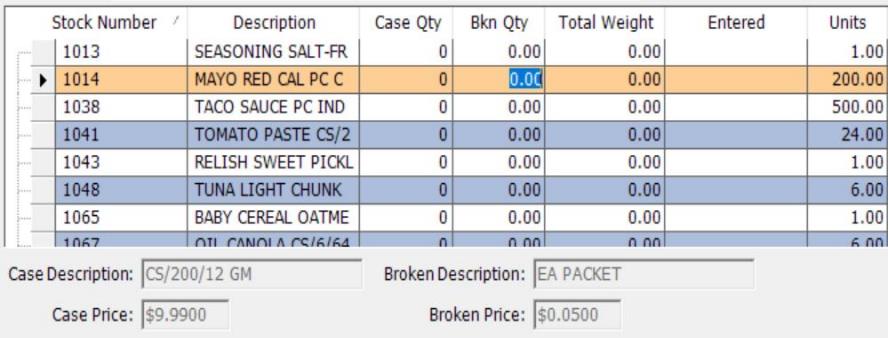 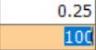 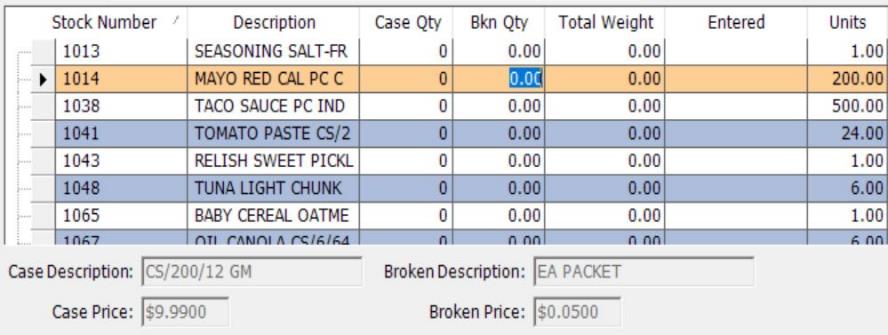 Inventory Value Practice
Can you spot any items that may have an incorrect value?
What do you think is the cause of this error is?
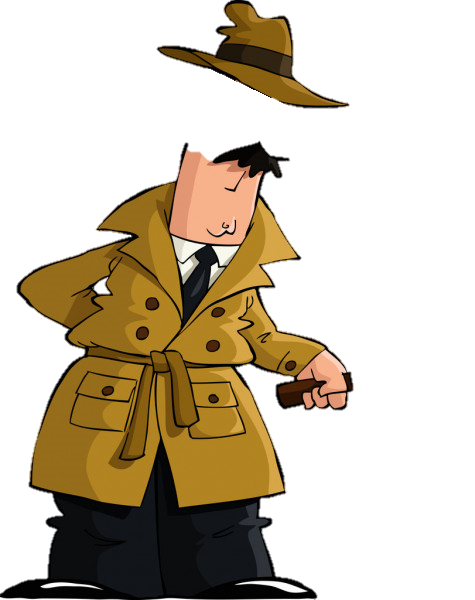 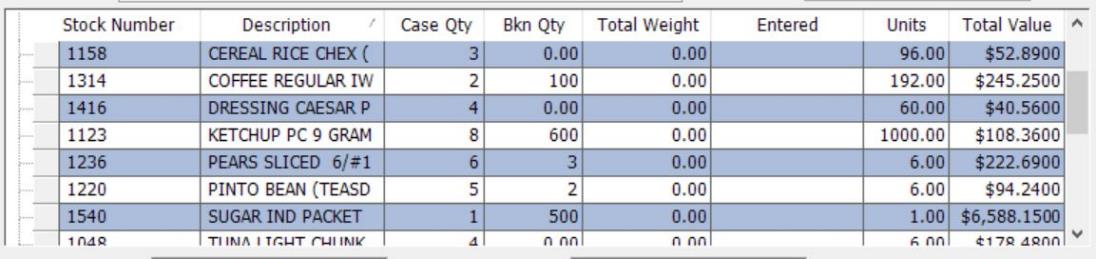 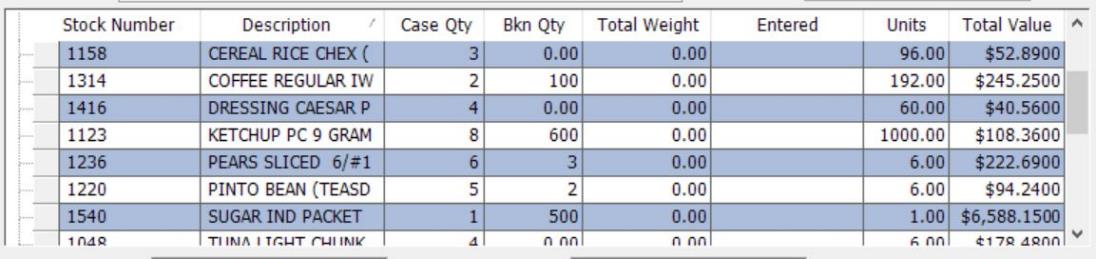 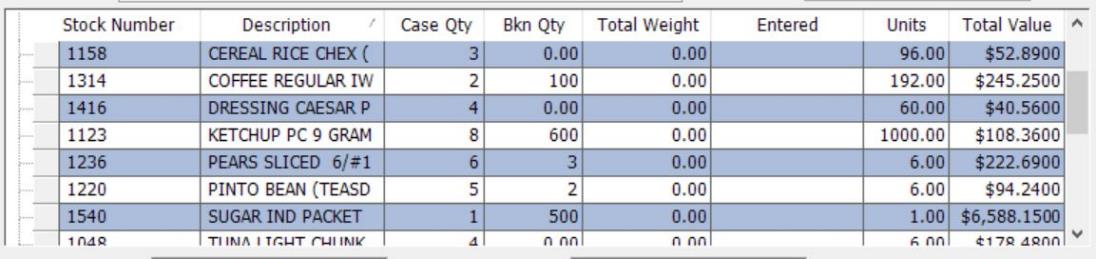 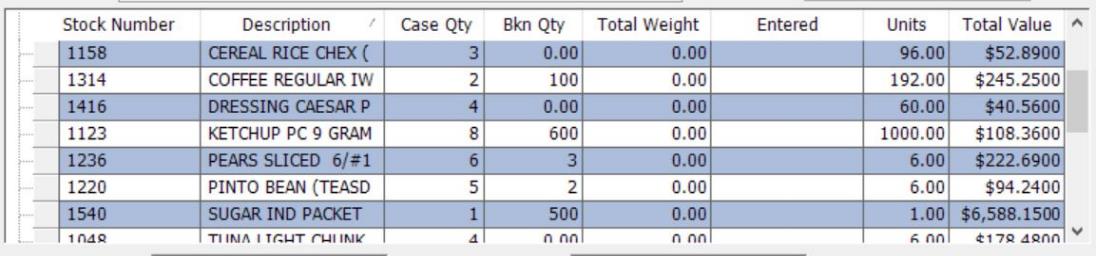 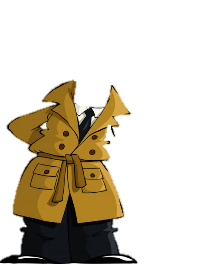 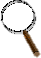 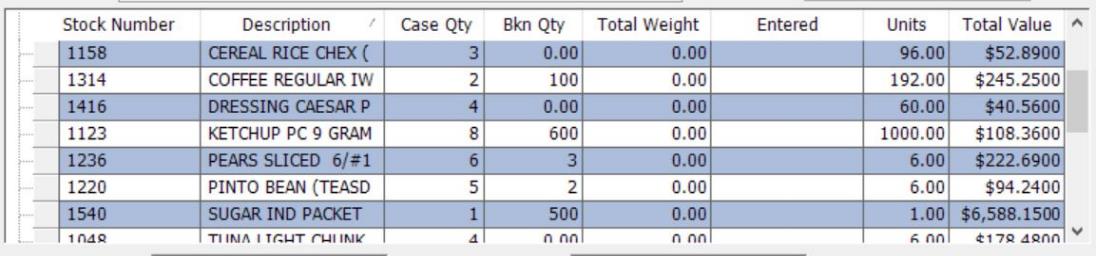 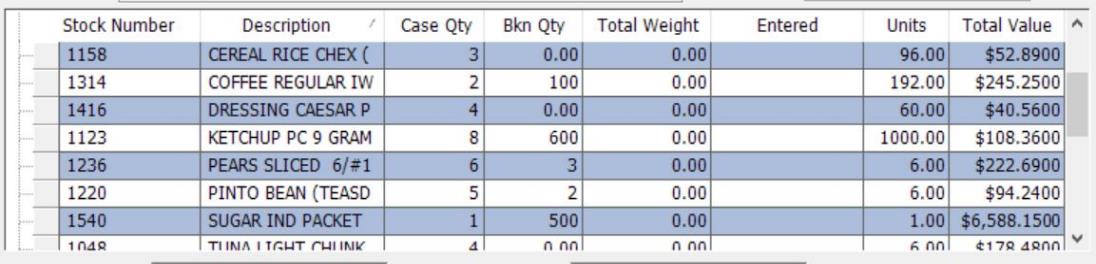 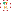 Answer: SUGAR IND PACKET.
 Let us explore why.
Inventory Value Practice
The error occurred due to an incorrect value entered into “Bkn Qty.”
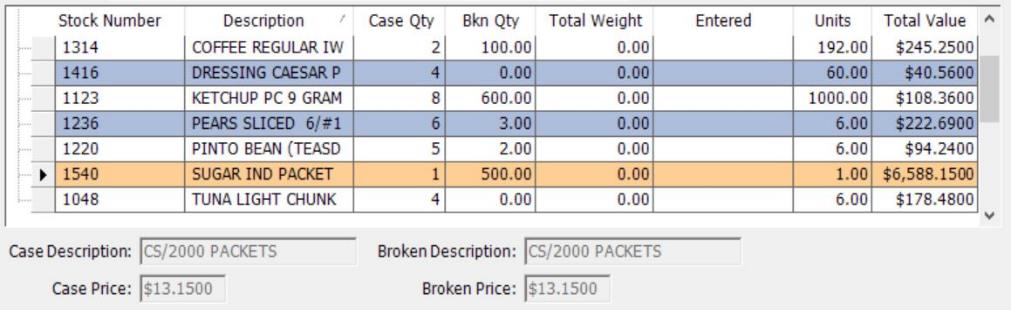 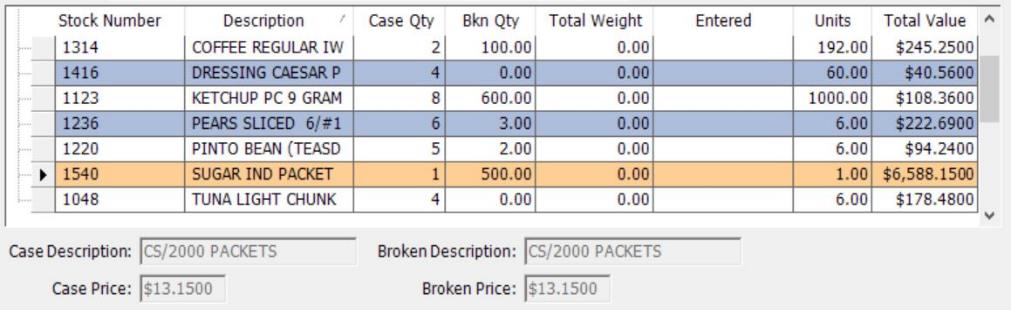 Inventory Value Practice
The “Broken Description” signals that a decimal(.) should have been used to input quantity.
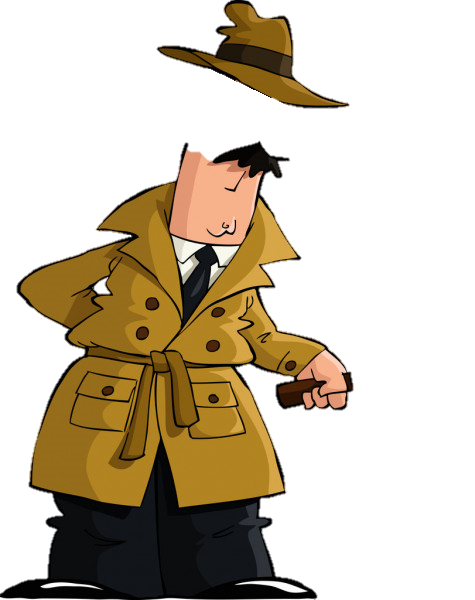 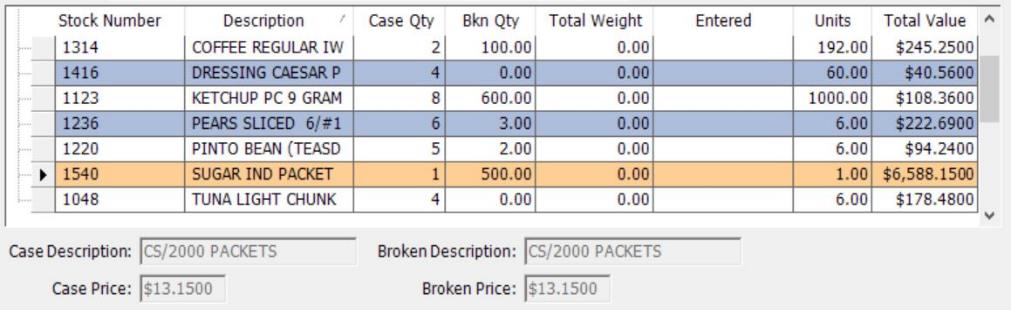 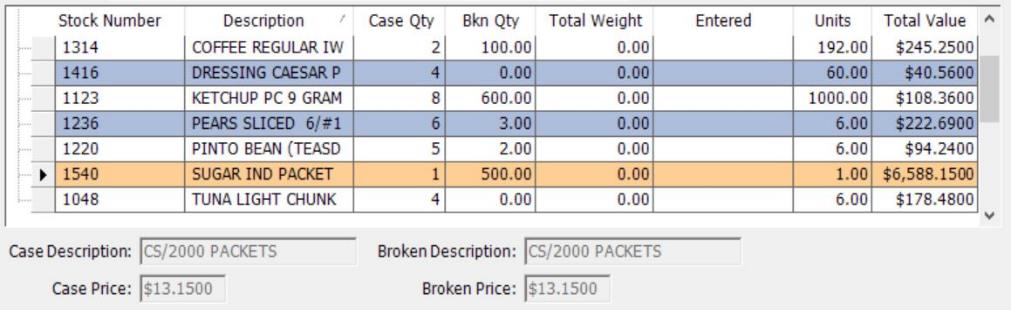 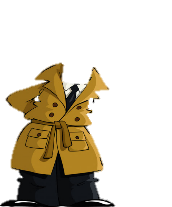 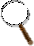 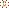 Let’s make the correction now.
Inventory Value Practice
Use decimal in “Bkn Qty” box to reflect the count.
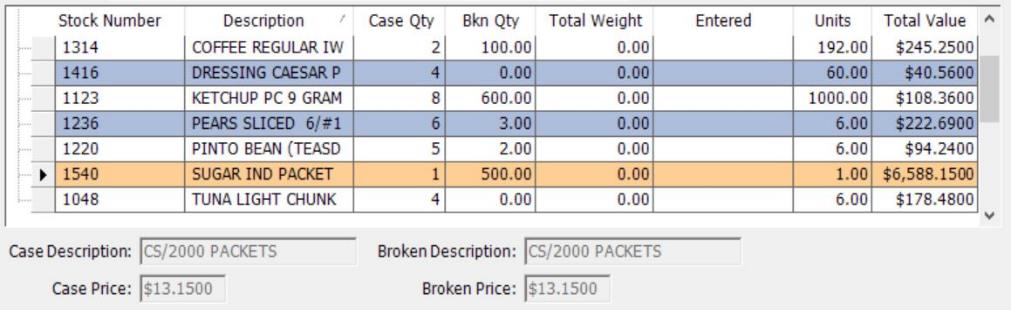 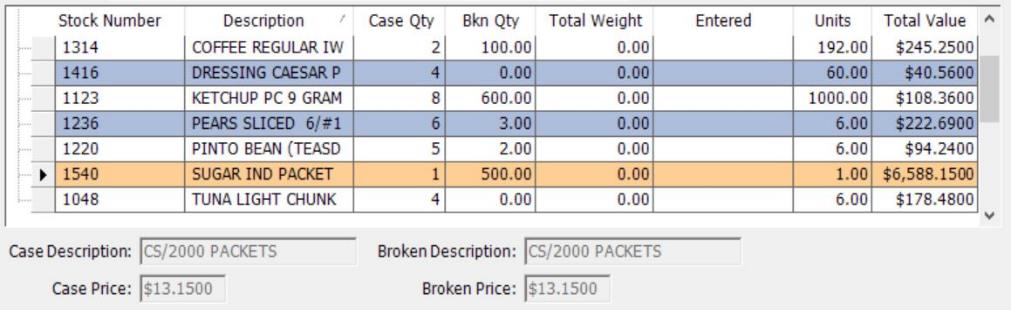 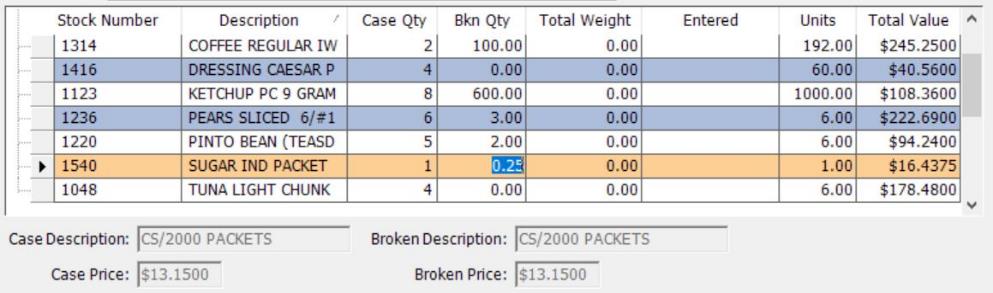 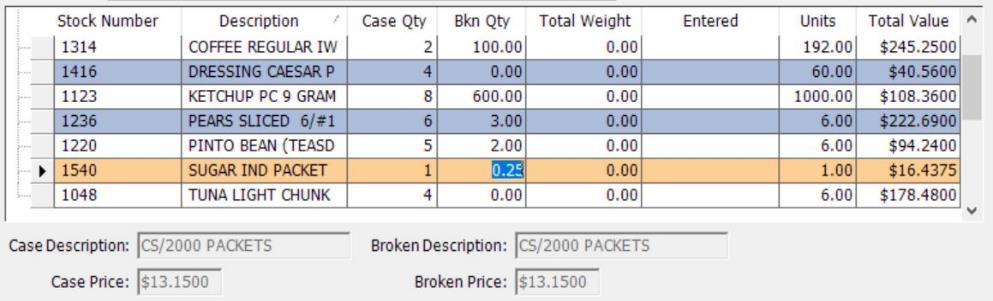 After inputting the correct value in the “Bkn Qty” box, the Total Value will automatically change
Inventory Value Practice
Detective Ray has discovered another error, can you spot it?
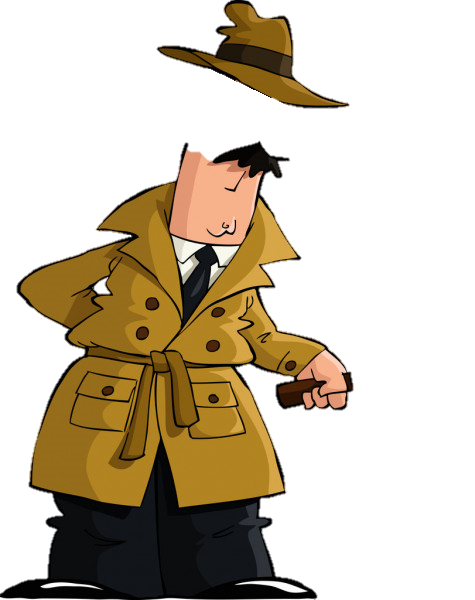 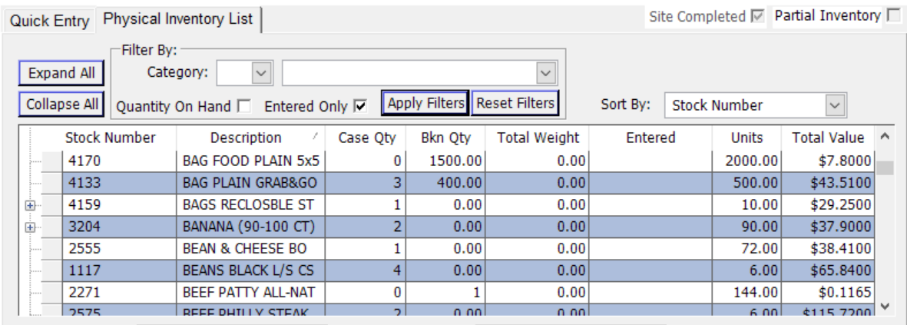 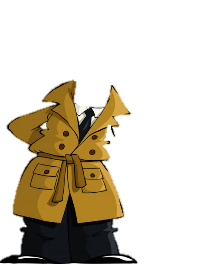 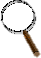 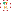 Answer: BEEF PATTY ALL-NAT
 Let us explore why.
Inventory Value Practice
Reviewing the Total Value column, we realize the error occurred by entering the quantity into “Bkn Qty” instead of “Case Qty”, thus the low value.
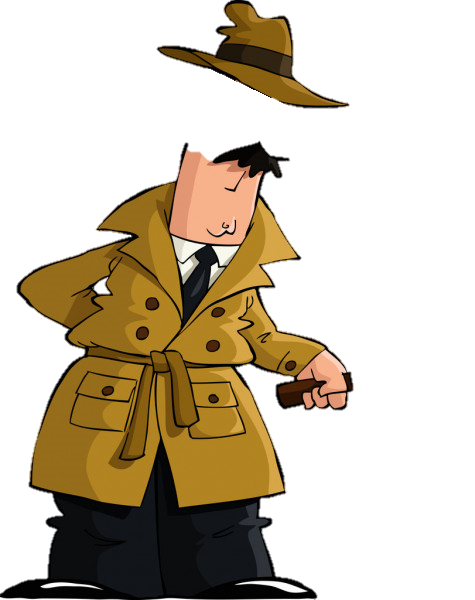 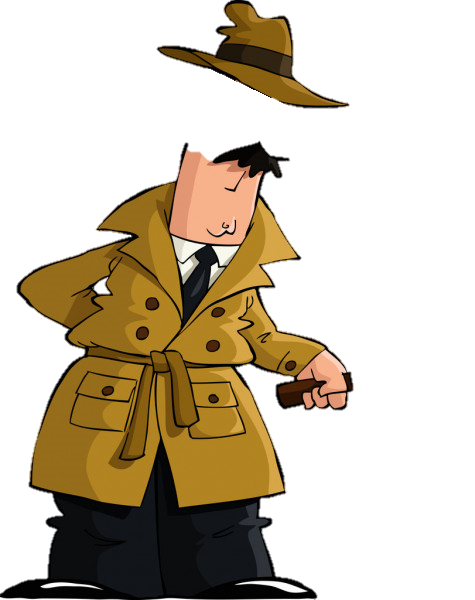 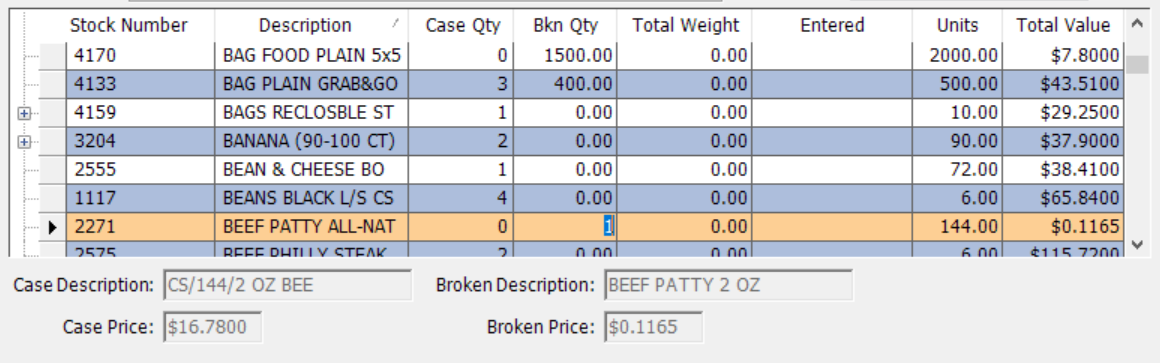 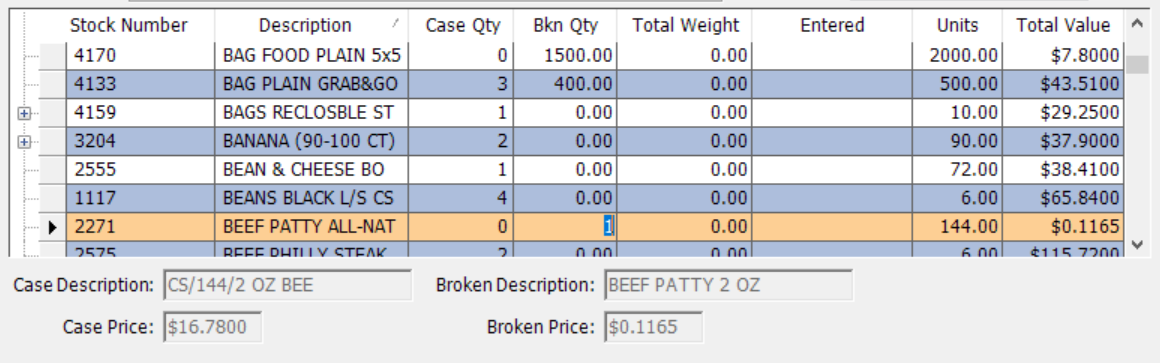 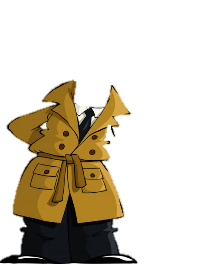 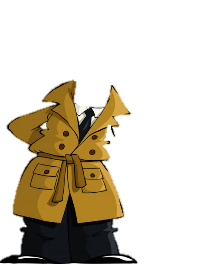 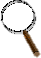 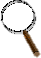 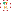 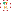 Let’s make the correction
Inventory Value Practice
Now that quantity has been entered into the correct column. The Total Value now reflects the actual amount of product in inventory.
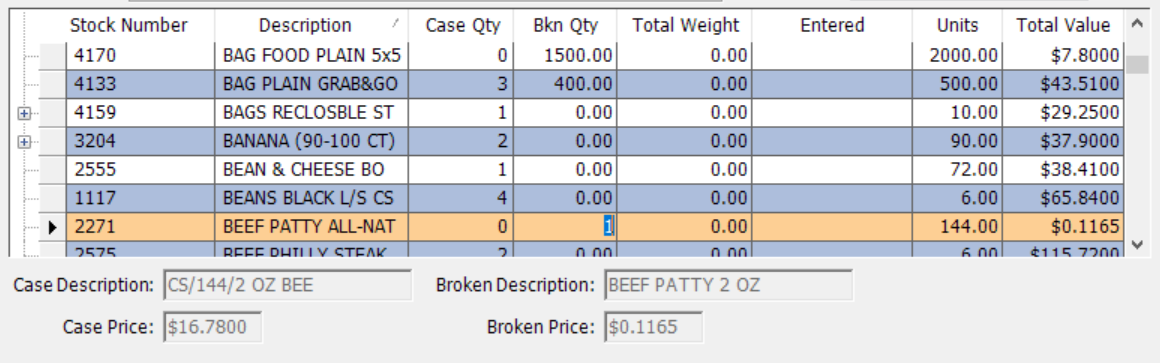 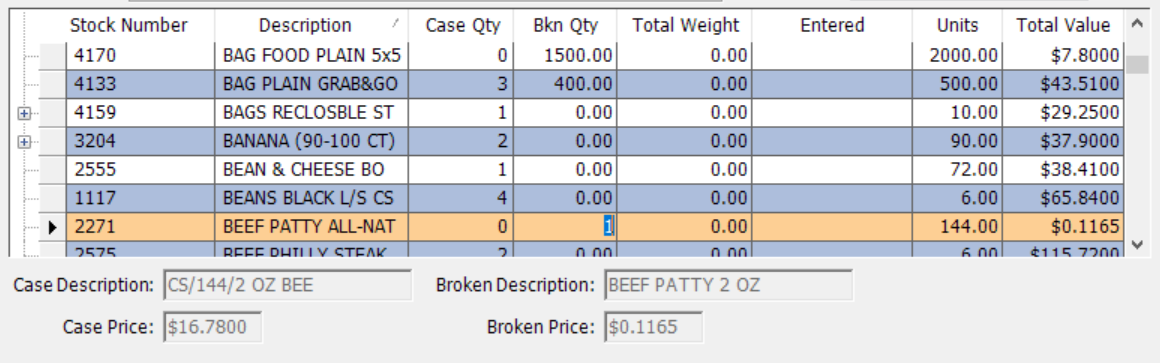 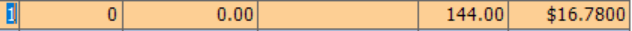 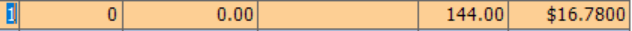 Inventory Scenario
As a FSM, it is your responsibility to complete the cafeteria inventory on the last operating day of each month.
Today we will discuss tips to simplify the inventory process.

In addition, we will discuss how to avoid leaving, “money on the shelf.”
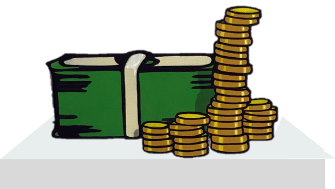 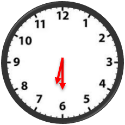 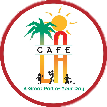 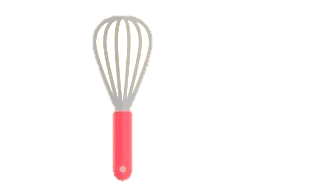 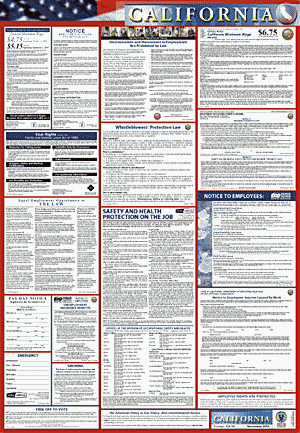 Hi Anthony!
Today I am going to have you assist me in taking inventory.
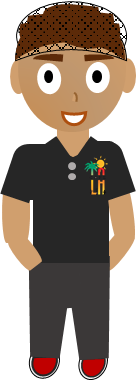 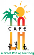 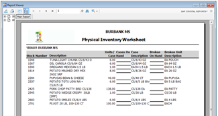 Working together as a team improves accuracy and reduces the amount of time spent counting inventory.
I have customized and printed my Inventory Worksheet so it will only list items that we currently have in inventory.
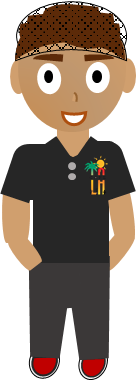 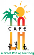 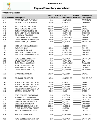 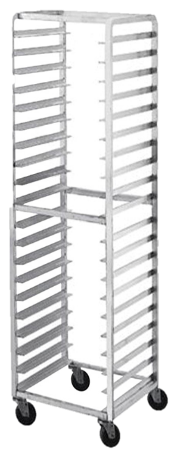 When you take the time to customize the Inventory Worksheet at the beginning of the school year, it will save you time throughout the year.
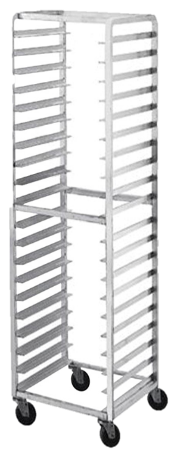 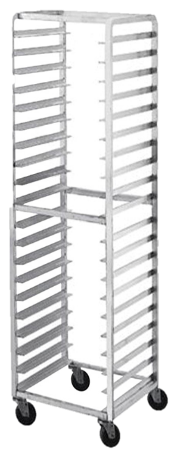 I will be writing the inventory counts as you count the items and tell me how many of each.
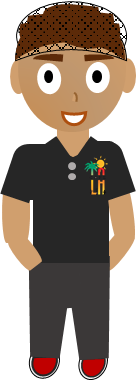 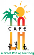 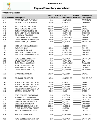 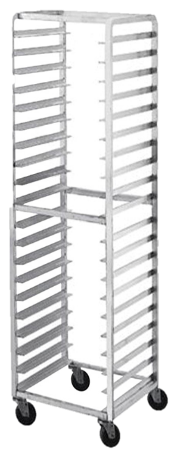 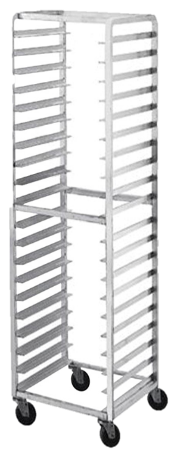 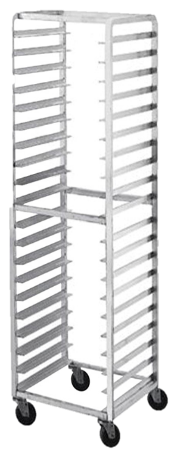 Ensure employees understand the role they play in the inventory process.
Inventory Activity 1 Introduction
The Senior Worker has taken inventory count on a sheet of paper. Using the notes, let’s put the correct values into CMS.
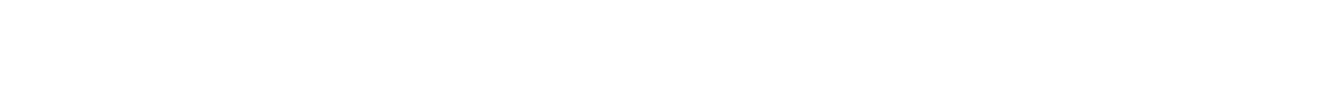 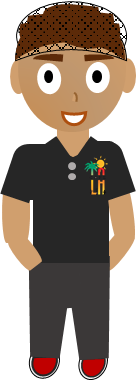 Activity 1
On Activity Sheet, use the information on next slide to complete. Fill in answers on “Bkn Qty” column.
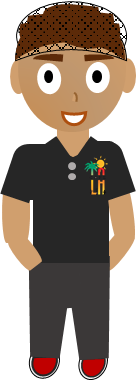 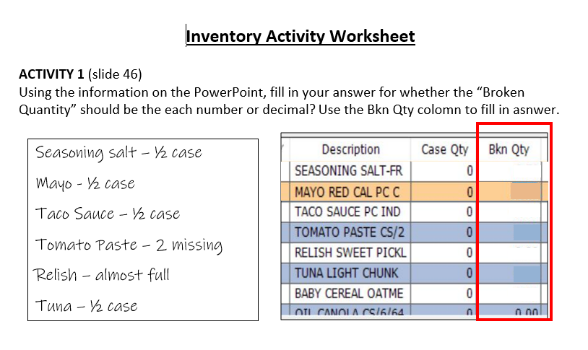 Individual or Decimal Activity 1
What are the correct values and form (decimal or each number) that should be entered into broken quantity?
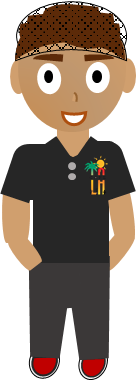 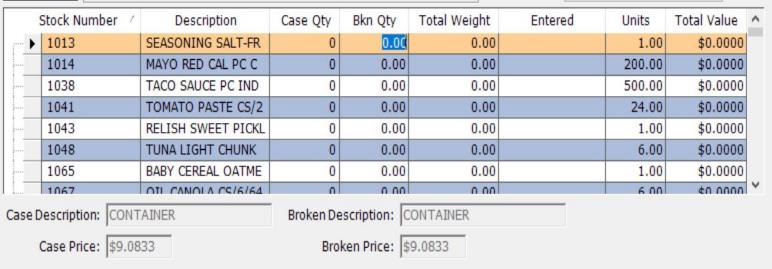 Seasoning salt- ½ case
Seasoning salt- ½ case
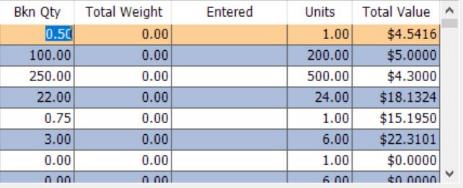 Mayo- ½ case
Taco sauce- ½ case
Tomato paste- 2 missing
Relish- almost full
Tuna- ½ case
Remember to pay attention to the case and broken description details.
Individual or Decimal Activity 1
Decimal or whole number? How much?
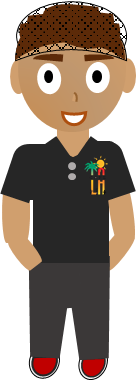 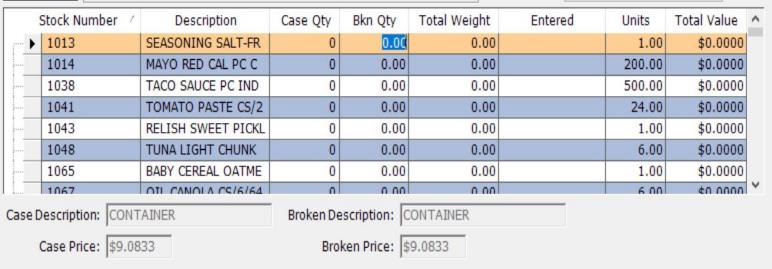 Seasoning salt- ½ case
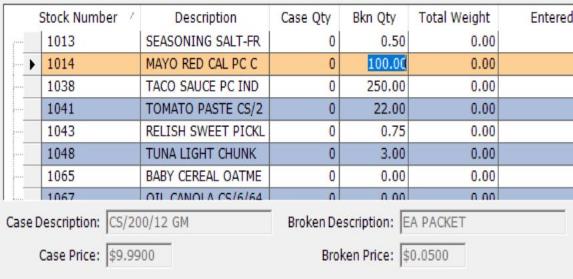 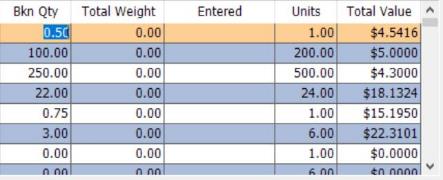 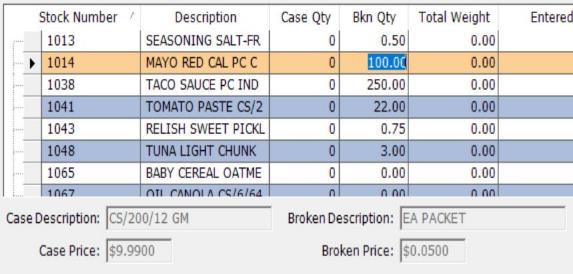 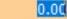 Mayo- ½ case
Mayo- ½ case
Taco sauce- ½ case
Tomato paste- 2 missing
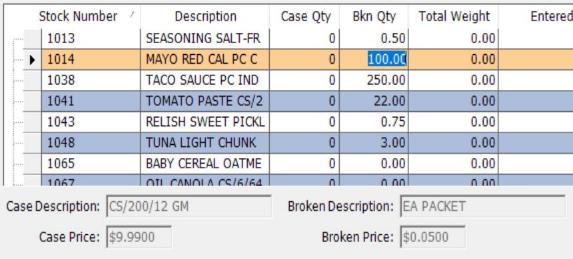 Relish- almost full
The Broken Description says, “EA PACKET,” this should indicate to use whole number
Tuna- ½ case
Individual or Decimal Activity 1
Decimal or whole number? How much?
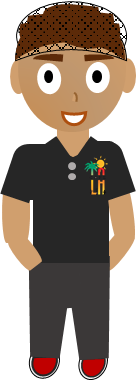 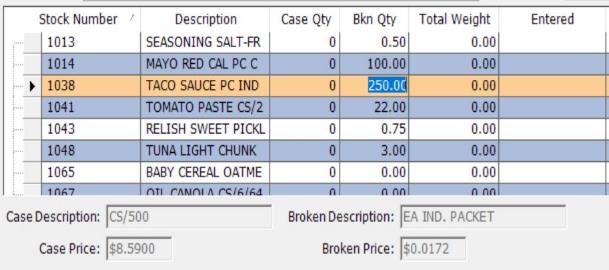 Seasoning salt- ½ case
Mayo- ½ case
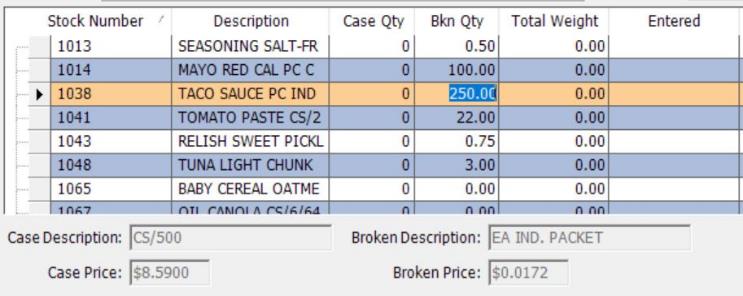 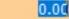 Taco sauce- ½ case
Taco sauce- ½ case
Tomato paste- 2 missing
Relish- almost full
This requires a whole number,
 ½ case of 500 = 250
Tuna- ½ case
Individual or Decimal Activity 1
What value should we enter in Broken Quantity?
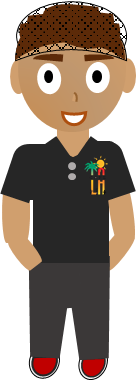 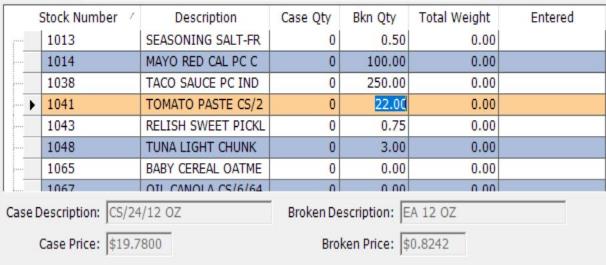 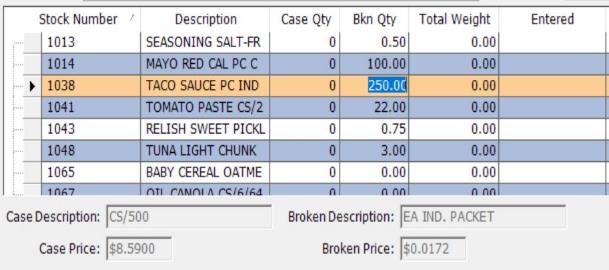 Seasoning salt- ½ case
Mayo- ½ case
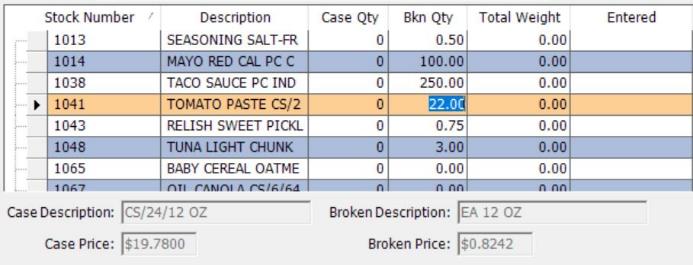 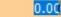 Taco sauce- ½ case
Tomato paste- 2 missing
Tomato paste- 2 missing
Relish- almost full
This requires a whole number,
 2 missing from case(24) = 22
Tuna- ½ case
Individual or Decimal Activity 1
What value should we enter in Broken Quantity?
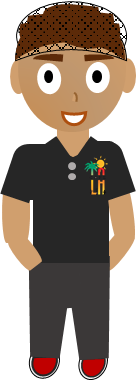 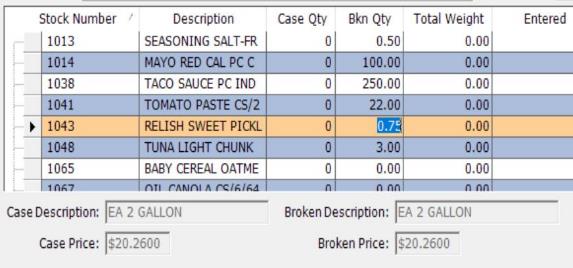 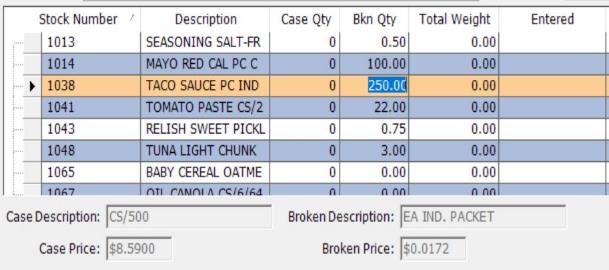 Seasoning salt- ½ case
Mayo- ½ case
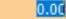 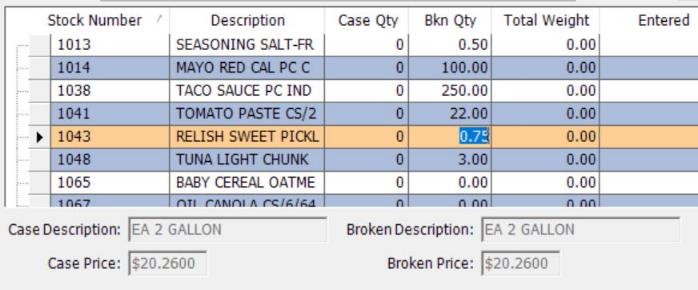 Taco sauce- ½ case
Tomato paste- 2 missing
Relish- almost full
Relish- almost full
This requires a decimal,
 since 1 is full, .75 is almost full
Tuna- ½ case
Individual or Decimal Activity 1
What value should we enter in Broken Quantity?
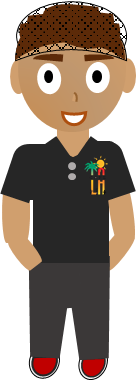 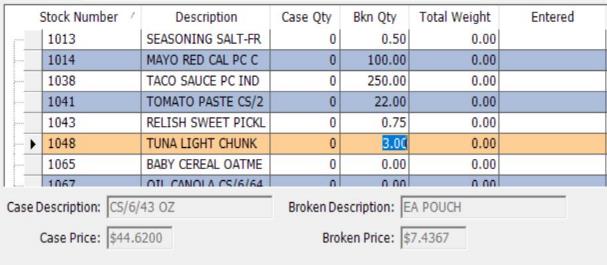 Seasoning salt- ½ case
Mayo- ½ case
Taco sauce- ½ case
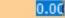 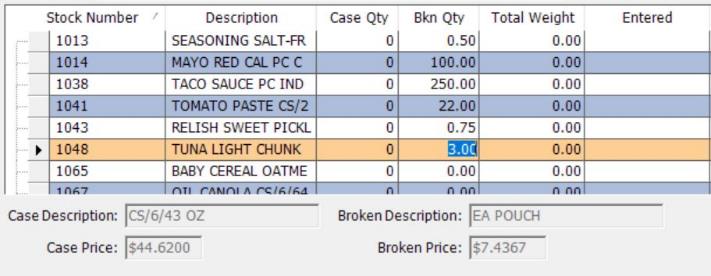 Tomato paste- 2 missing
Relish- almost full
This requires a whole number,
 ½ case of 6 = 3
Tuna- ½ case
Tuna- ½ case
Inventory Total Value Column
Last item to review is the Total Value Column.
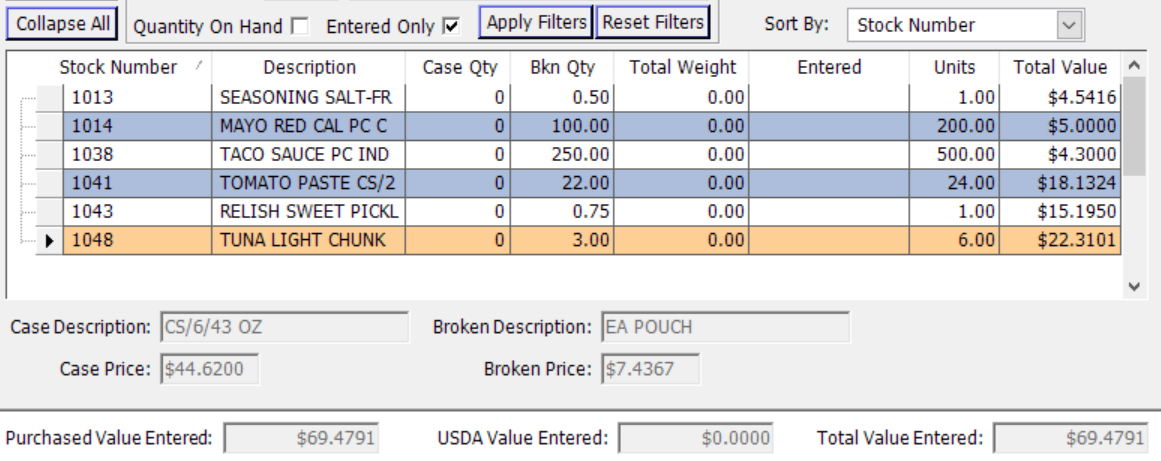 Value seems to be correct, no unusually high/low  values.
Money on the Shelf
Over ordering leads to product that may never get used. These products may end up expiring and being discarded.
The money paid for extra product sitting on the shelf is not available for other expenses.
Accurately forecasting the items needed will limit having an inventory surplus.
“Just in Case” Ordering
When extra items that are not needed get ordered, this creates a “money on the shelf” situation. Money is spent on products to sit on a shelf and possibly be thrown away.
$
$
Only order what will be used or the necessary cushion that is needed until next delivery date.
$
$
$
$
“Just in Case” Ordering
Items that get ordered, “just in case” something happens. Such as:
Items you have a fear of having to borrow
Items you sometimes forget to order
Items you run out of sometimes
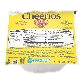 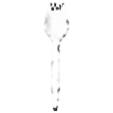 Activity 2
On Activity Sheet, list 3 items you may be ordering,
“Just in Case.”
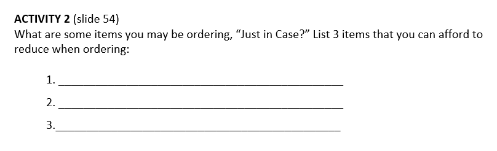 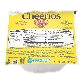 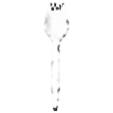 Ordering Using Par Levels
Establish par levels for your site. Using par level for ordering will help prevent the accumulation of extra inventory and “just in case” ordering.
Par levels include a delivery cushion that will give you the confidence of knowing you have the necessary amount of product on hand. Examples include:
Sporkettes and trays
Pan liners
Grab and go bags
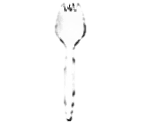 How Much Goods to Order
Attention to Par Stock levels can determine a minimum and maximum needed to have on hand. 
To calculate, use the history of order quantities and the amount of daily use.
Evaluate the par level on a monthly basis to maintain accuracy.
Par Stock Daily Average
Use the 5-day lunch count to determine the daily average.
To find the average add all 5 days and then divide by 5:
744 + 755 + 756 + 748 + 747 = 3,750
3,750 ÷ 5days = 750 lunches per day
Par Stock Daily Average
Every lunch is served on a 5 lb. carry out tray. Using the daily average of 750, determine how many lunch trays are needed.
The 5 lb. carry out tray comes in a box of 500 per case
750 lunches ÷ 500 lunch tray case = 1.5
In order to meet demand, the manager needs 1.5 cases of trays everyday for service:
1 case (500) + .5 case (250) = 750
To complete Activity 3 on next slide, use your Activity Sheet to follow along.
Par Stock Level Activity 3
ABC El. uses 1.5 cases of trays per day. Cafeteria receives its delivery every Tuesday (5 operating days between deliveries). A cushion of 1.5 cases are needed. What is the par level?
(1.5 X 5)
7.5
1.5
9 cases
Why Is There So Much Inventory?
Schools that experience the problem of having too much inventory on hand at the end of month is likely due to:
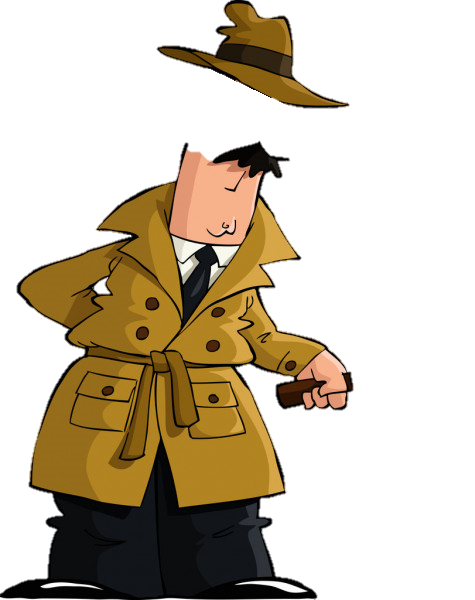 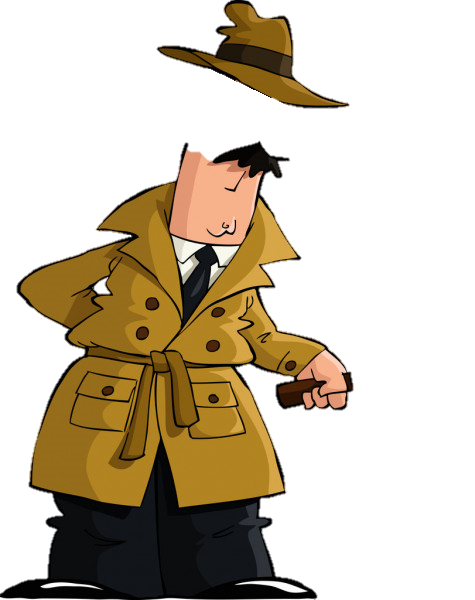 Not editing Shopping Lists 
Over-projecting participation
“Just in Case” ordering
Not establishing par levels
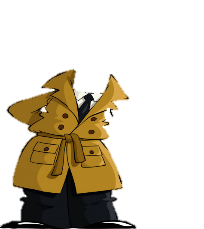 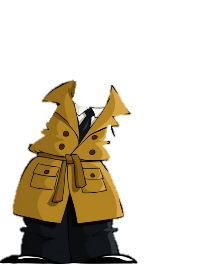 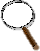 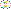 Escape the Inventory Surplus
Managers need to be aware of products consistently being ordered when not needed. CMS will automatically add ingredients to shopping list despite already having in stock.
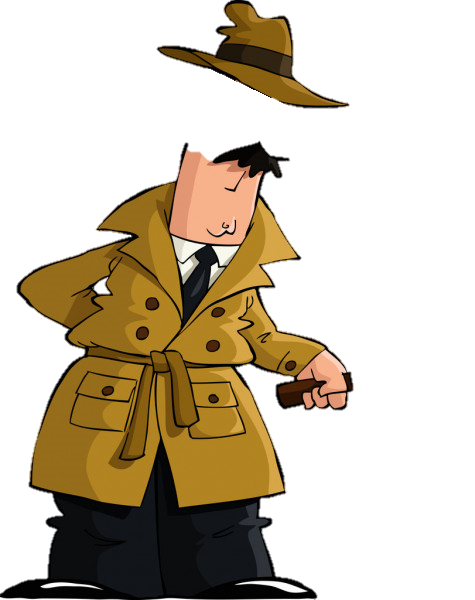 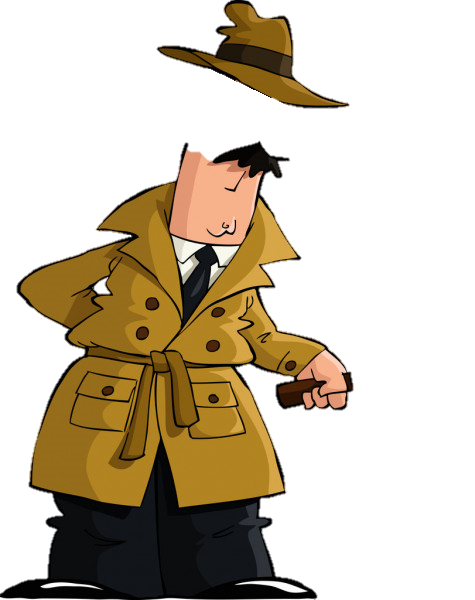 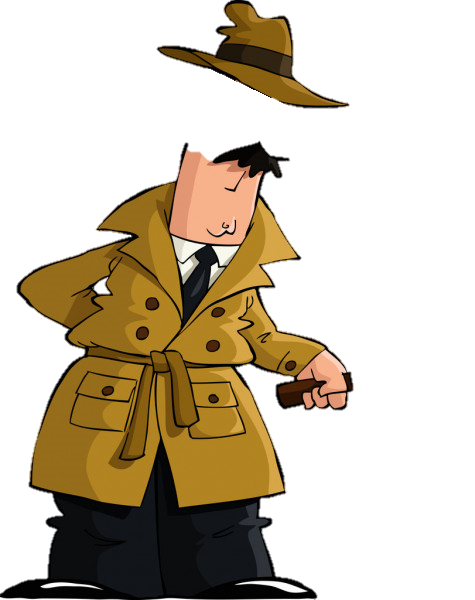 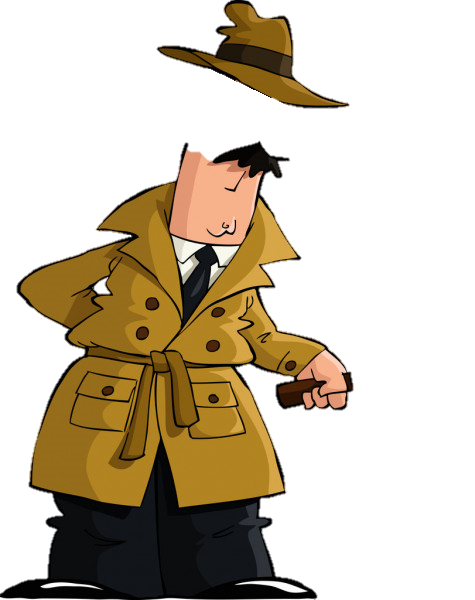 Frequently over-ordered ingredients include:
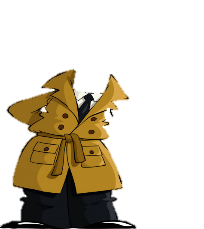 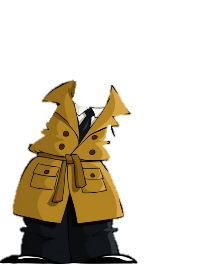 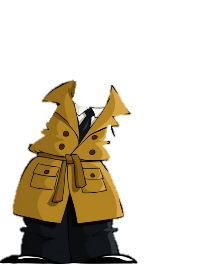 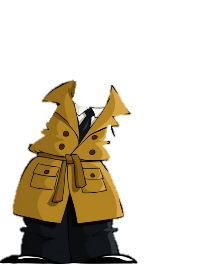 Seasonings
Mayonnaise 
Pickled relish
Canned chile
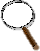 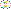 Completing the Shopping List
Prior to completing the shopping list, consider par levels and remove any low usage items not needed (ex: spices, tomato paste, beans, green chile).
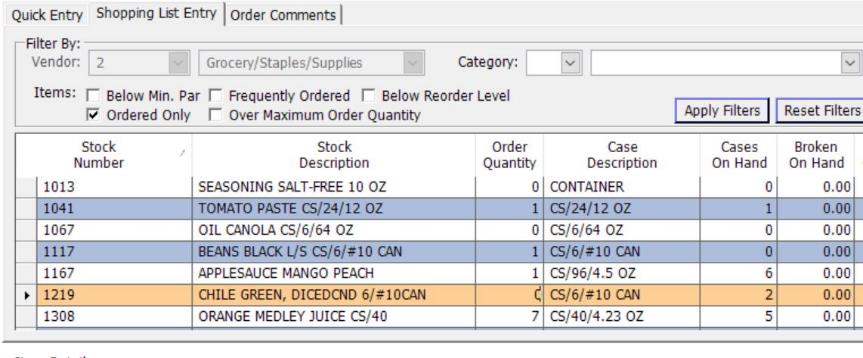 4 Components of Inventory Recap
In conclusion, a successful inventory management is dependent on the consideration of the 4 components:
Menu planning during EZ-Steps 
Consider participation and review                
    shopping lists when forecasting
Proper accounting for product 
    received
Accurate counting practices when completing end of month inventory
Reports Guideline
The reports mentioned in this presentation can be found at the following location in CMS: Reports >
Production Worksheet Report (slide 8)
    Production > Production Worksheet Report
Receiving Tickets (slide 12)
    Inventory > Receiving Tickets
Sites Shopping Lists Orders (slide 13)
   Procurement > Sites Shopping Lists Orders
Physical Inventory Worksheet (slide 24)
    Inventory > Physical Inventory Worksheet
Thank You!
LAUSD Food Services Division
Nourishing Children to Achieve Excellence